Certificate
Associate Degree,
Systems Technology
Bachelor’s Degree,
Systems Engineering
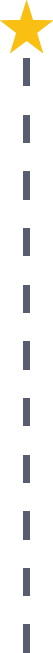 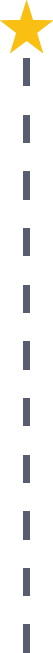 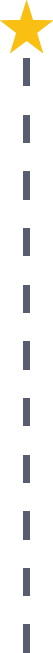 Start Pre-Manufacturing
As early as grade 7
(based on readiness)
Mold Operator
Median Salary: $28,420
Job Growth (10 yr): 1.5%
Annual Openings: 166
Average Tuition (1 yr): $0 –$3,900/yr
Production Technician
Median Salary: $57,150
Job Growth (10 yr): 1.5%
Annual Openings: 70
Average Tuition (2 yrs): $3,900/yr
Manufacturing Engineer
Median Salary: $70,940
Job Growth (10 yr): 2.7%
Annual Openings: 146
Average Tuition (4 yrs): $9,600/yr
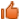 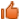 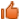 Workplace Visits
Job Shadow
Internship
Work
Supervised Experience
---
Work
Supervised Experience
Internship
---
Work
Internship
---
Work
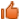 Data reflects 2014 Ohio labor statistics and public institutions of higher education for 2013-2014. For specific tuition costs, visit ohiohighered.org.
Ohio In-demand Occupations
Visit education.ohio.gov/CareerConnections for reference information. 
Course titles and sequences will vary between schools.
6/2015